10
Информатика  и ИТ
класс
Тема:
 
Приложение и окно приложения  Delphi.
Вы узнаете:
Запуск Delphi и создание в нем приложения.
Запуск Delphi и создание в нем приложения.
Панель инструментов и объектов (компонент) Delphi. Окна  Delphi.
Задание для самостоятельной работы
Стр 86.
1.Что расположено в панели компонент Delphi?
2.Какую задачу выполняет окно приложения Delphi?
Среда программирования Delphi
Компонентами являются различные элементы (объекты) управления, предназначенные для вставки в создаваемое приложение. 
Визуальное программирование осуществляется посредством вставки данных элементов управления
 в окно приложения и изменения его свойств.
 В Delphi имеется более сотни элементов управления и они распределены в двадцати с лишним вкладках панели компонент.
Среда программирования Delphi
Кроме главного окна, в Delphi имеется ряд окон, расположение которых можно изменить внутри главного окна, скрыть,изменить свойства.
Первое окно называется окном формы и в нём отображается вид главного окна создаваемого приложения.
Вторым важным окном является окно кода программы (на самом деле - текста программы) и изменения в окне приложения автоматически отображаются на нём.
Среда программирования Delphi
Основное меню Delphi состоит из следующих 11 разделов:
File               (файл)
Edit               (Редактирование)
Search           (поиск)
View	(Вид)
Project	(Проект)
Run	(Ввод в действие)
Component	(Объекты управления)
Database	(База данных)
Tools	(Инструменты)
Window        (Окна)
Help             (Помощь)
Среда программирования Delphi
В визуальном программировании главной задачей предназначения программиста является использование элементов управления, то есть необходимых свойств и методов этих объектов. Здесь главное - быстрое найти нужное из десятков свойств и методов более ста объектов. 
В этом ему поможет Инспектор объекта.
Среда программирования Delphi
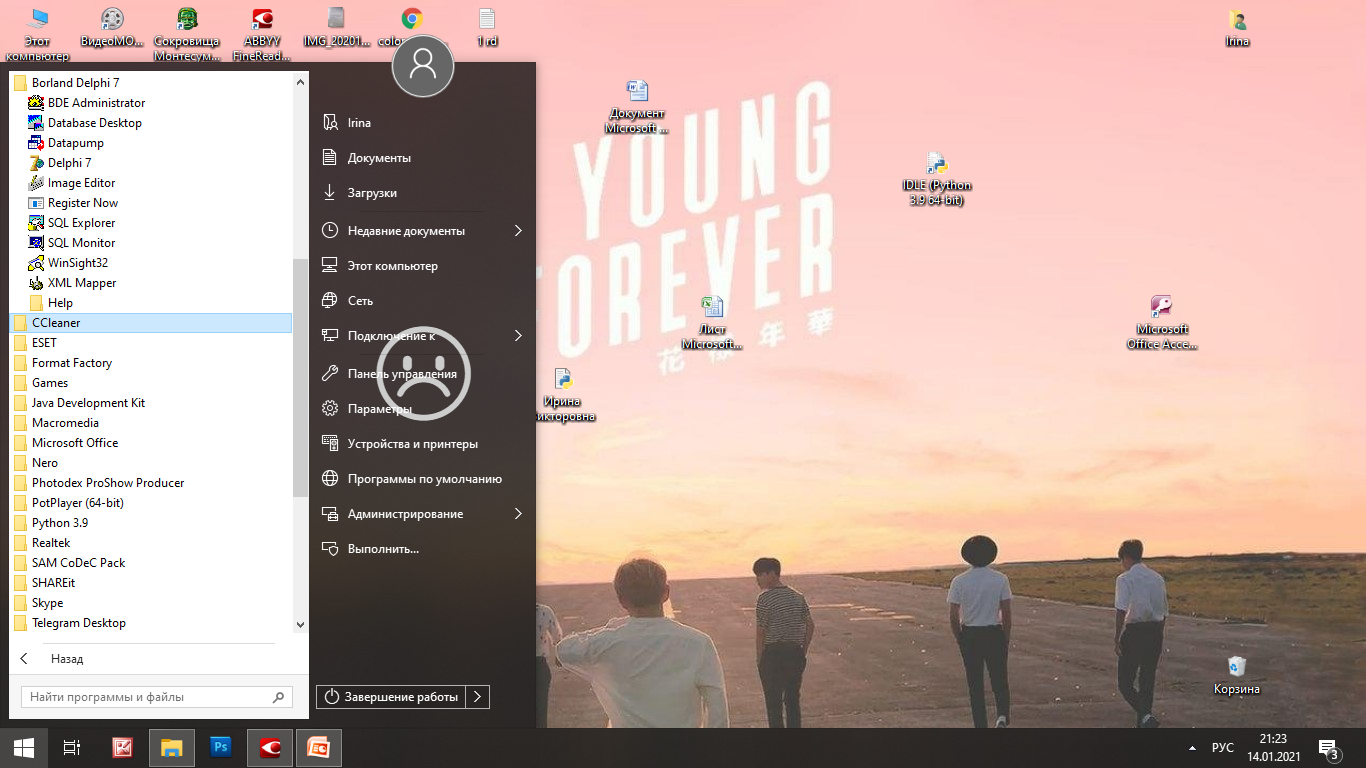 Для запуска Delphi наводим курсор мыши на Пуск на рабочем столе Windows и нажимаем. Из проявившегося меню выбираем пункт Все программы. Из всплывшего меню активизируется пункт Borland Delphi 7.
Текстовый
Среда программирования Delphi
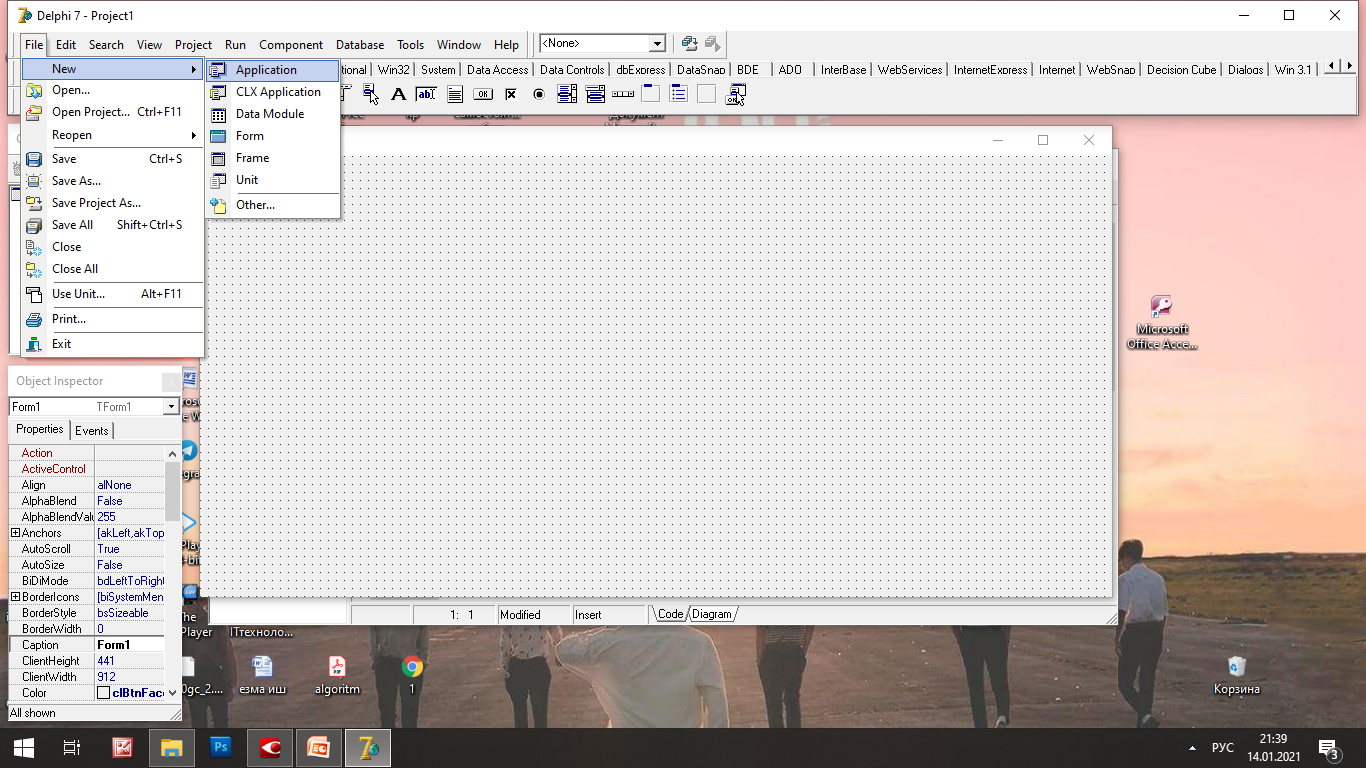 Для создания нового приложения в Delphi выбираем пункт New в разделе File его основного меню и из полученного раздела меню выбираем пункт Application. Если предыдущее приложение не сохранено, Delphi предупреждает об этом и предложит сохранить его. Можно сохранить старое приложение или перейти на новое, не сохранив предыдущее.
Текстовый
Среда программирования Delphi
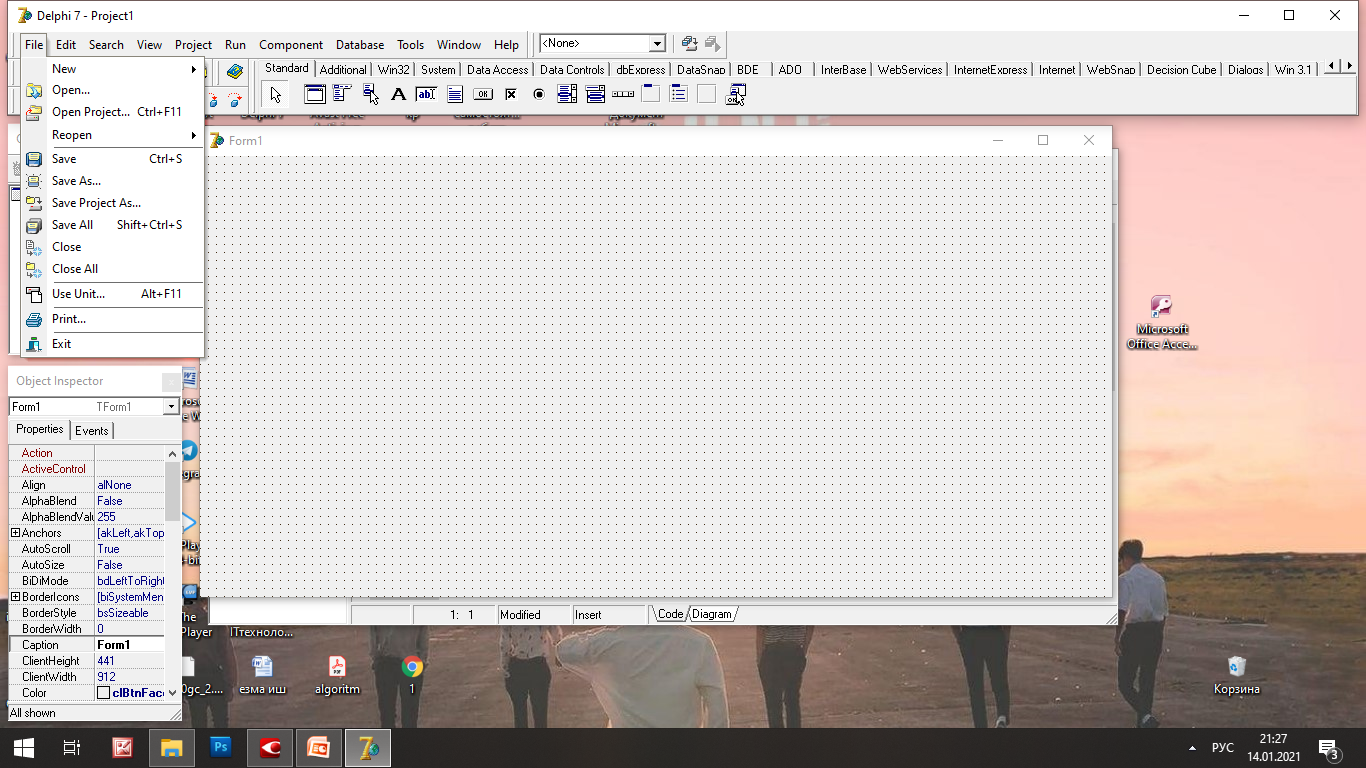 Первая команда Save служит для сохранения приложения под текущим именем. 
Вторая сохраняет под новым именем. 

Третья сохраняет приложение в новом месте
Четвертая  служит для сохранения всех файлов приложения.
Текстовый
Вы узнали:
Запуск Delphi и создание в нем приложения.
Запуск Delphi и создание в нем приложения.
Панель инструментов и объектов (компонент) Delphi. Окна  Delphi.
Задание для самостоятельной работы
Стр 89.
1.Как создается новое приложение в Delphi?
2.Какие методы имеются для сохранения приложения в Delphi?